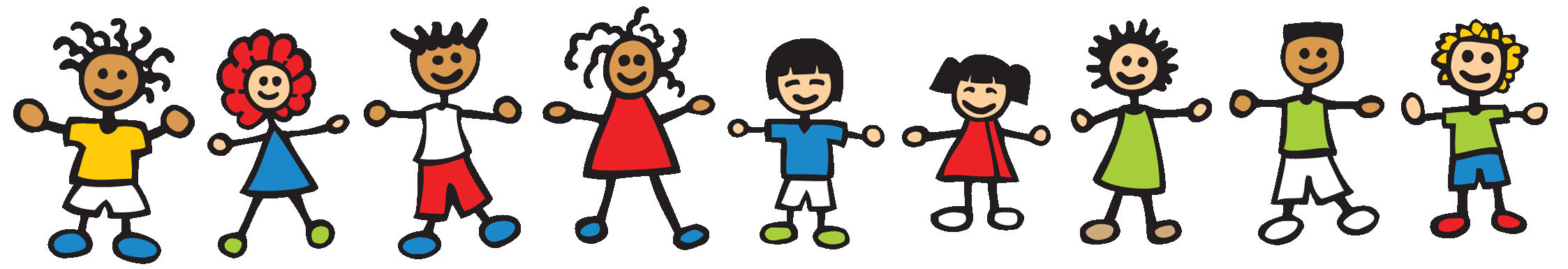 KITA KUNTERBUNT
lädt  herzlich ein zum
KINDERBASAR
Am 07. Mai 2017 
von 11 – 15 Uhr
WANN?
Am Weißensee 6, 
Nürnberg-Katzwang
WO?
Kleidung, Spielsachen und Co.
für kleine und große Kinder
WAS?
Mit Kuchenbuffet (auch zum Mitnehmen) und Spielecke!!!
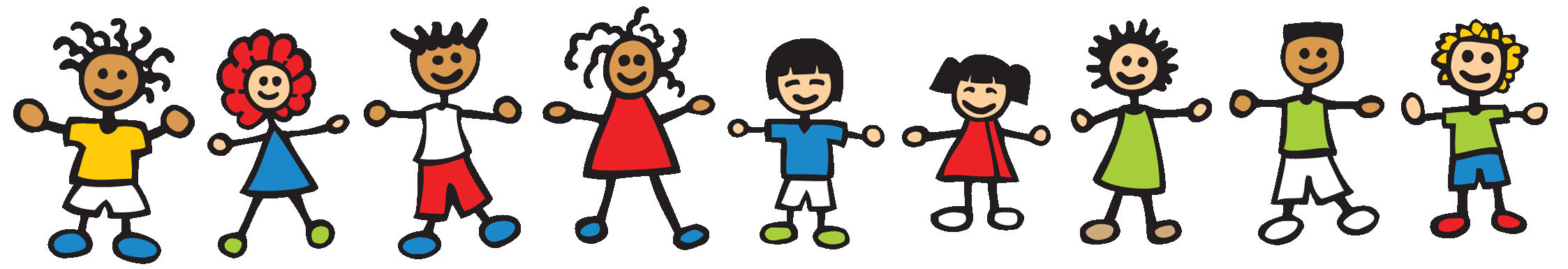 Quelle Bild: wwwnacch.com/media/chf-cartoon-kids.gif.